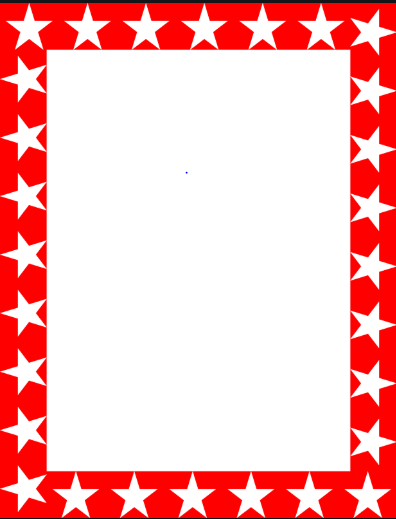 Wow Assembly:
Friday 1st July
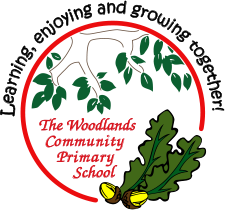 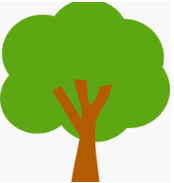 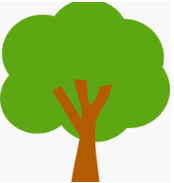 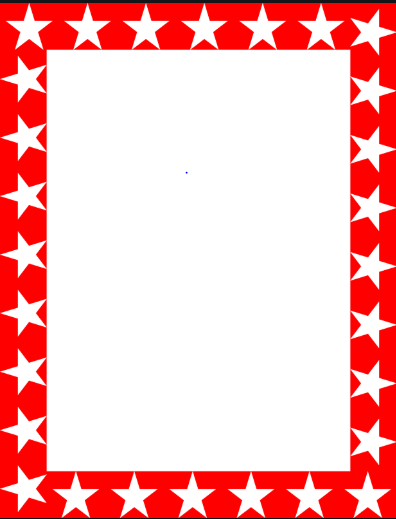 Green Cards!
Redwood – Isla
Redwood –Sophie M
Redwood – Amelia
Redwood – Millie
Redwood – Riley
Redwood – Ziva
Redwood – Charlie S
Birch-Theo
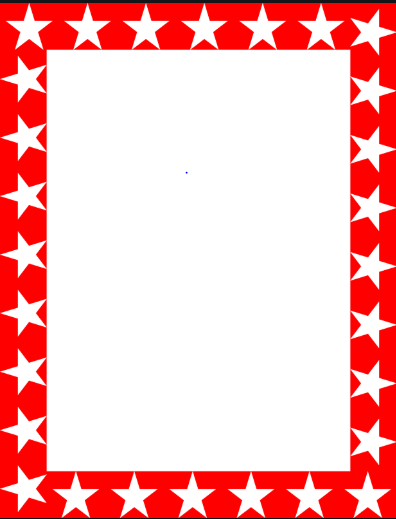 Scientists of the Week!
Oak –Stanley
Ash – Lexie
Birch –  Felicity
Pine – Callum
Elm – Codi-Lee
Willow – 
Spruce –
Maple – Dexter
Redwood –  
Chestnut – Lauren
Aspen-
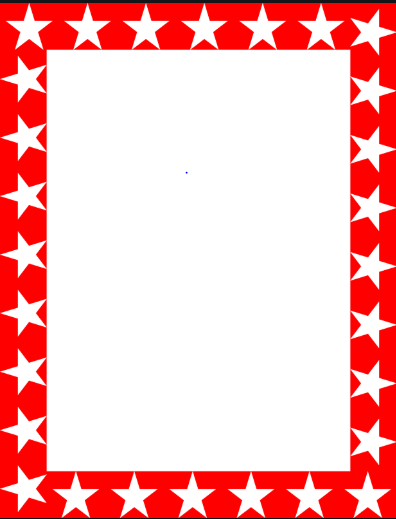 Weekly Team Points!
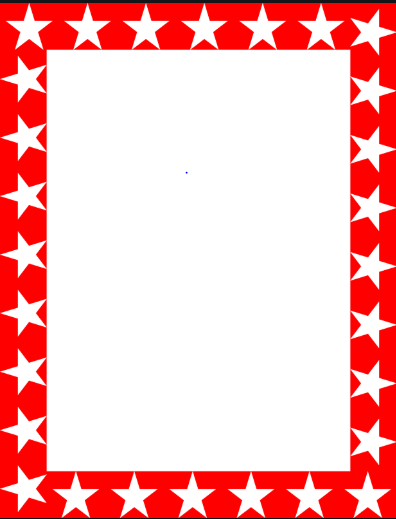 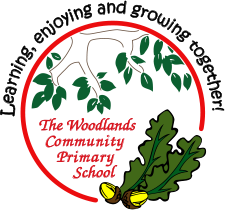 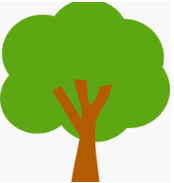 Oak
Fletcher

For
Demonstrating excellence when writing about what he can see under the sea and extending his sentence using ‘and’.

Mrs Laffan                                      1.7.22
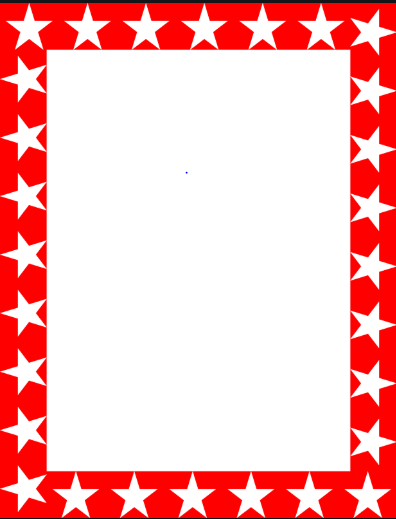 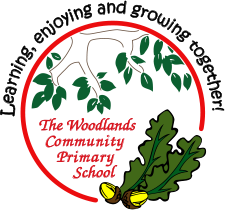 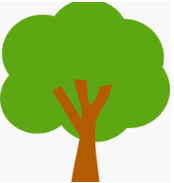 Ash
 Nyarai

For
Great work in Maths recalling number bonds to 5.

Miss Bailey  						01.07.22
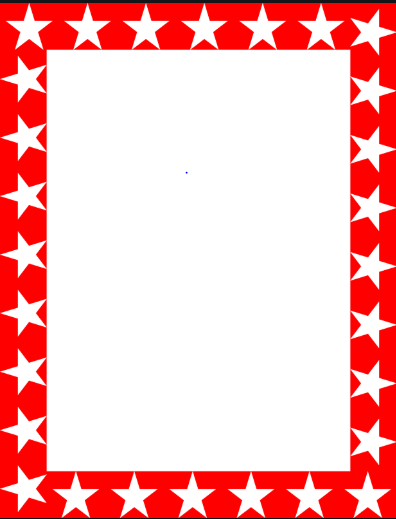 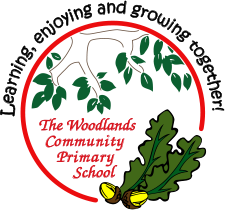 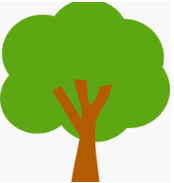 Elm
Finley

For outstanding work in maths! Finley was able to recognise coins and was beginning to identify their value – Well Done Finley 

Mr Grice                                    01.07.2022
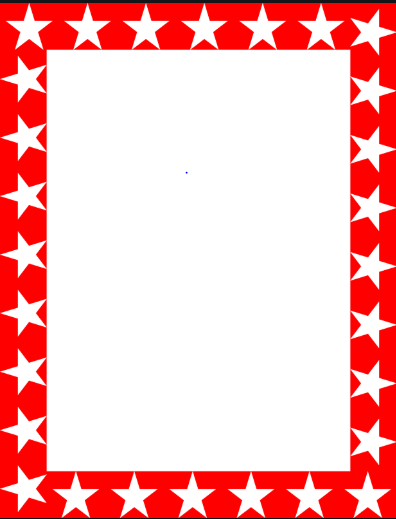 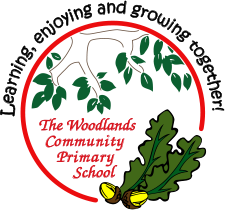 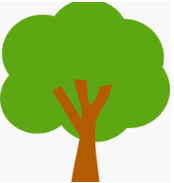 Birch

Isabella

Isabella has done a fantastic illustration and caption to show her understanding of Bible story’ The good Samaritan’. Well done Isabella
 

Miss Hewitt                                  01.07.22
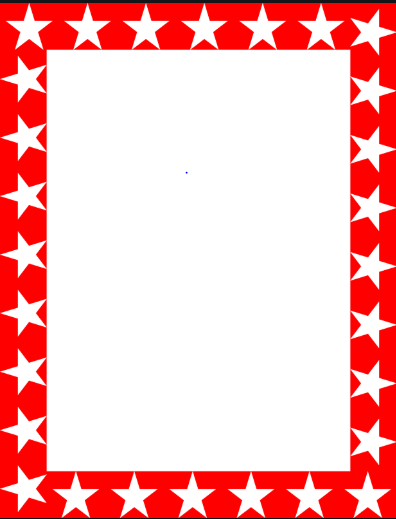 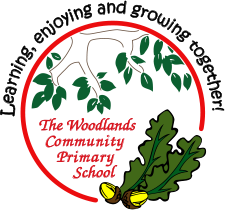 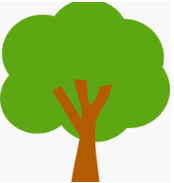 Pine
Darcey, Harriet, Francesca and Jensen
For using passion, excellence and teamwork to re-create a piece of land art in the style of Andy Goldsworthy.  

Mrs Leedham-Hawkes                                    01.07.22
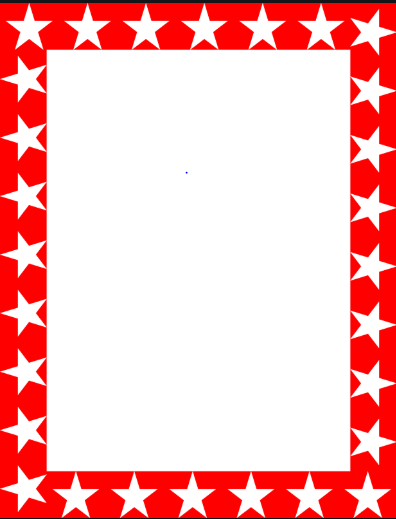 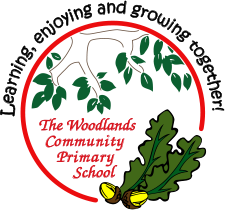 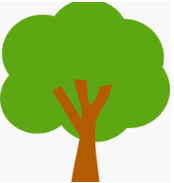 Maple

Louie 

For fantastic independent work in Maths.  Louie has used a.m. and p.m., 12 and 24 hour clocks and worked out time durations.  Well done Louie!

Miss Dawson                                  01.07.2022
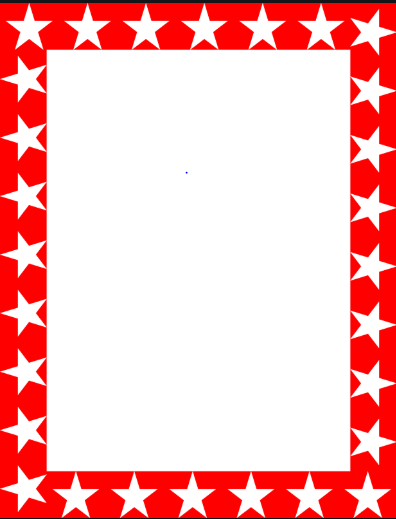 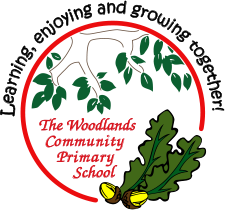 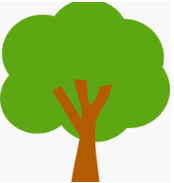 Willow

Betsy

For her great work in Computing. Betsy has been able to add a variety of different transitions to her slide as well as changing the background and has started to explore different animations.


Miss Fisher                                    1.07.22
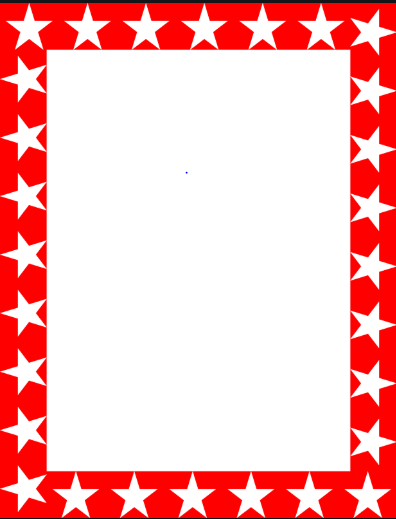 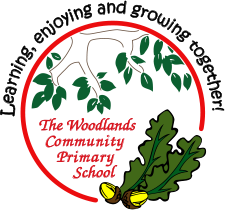 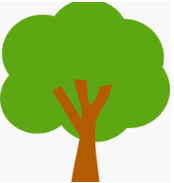 Spruce


Ava
For her amazing Maths work on Measure. Ava showed excellence  when measuring! SuperStar!

Miss Volante & Mrs Davies                             01.07.22
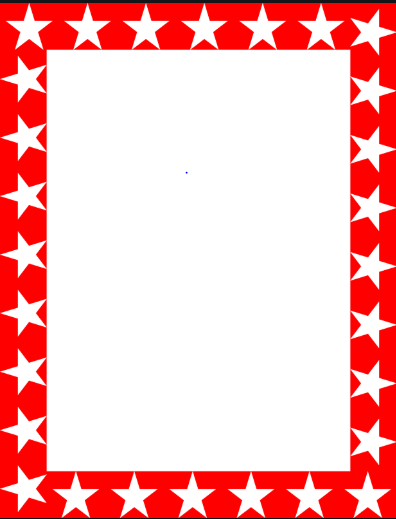 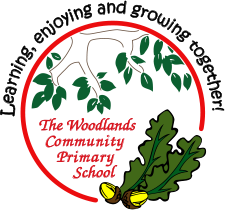 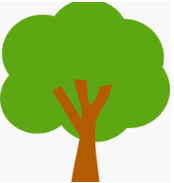 Chestnut
Natasha.

For creating a brilliant information text about Henry VIII and his six wives. She used other text types to make reading it more engaging and thought about the layout of her work to create this amazing piece.

Mr Tennuci                                   01.07.22
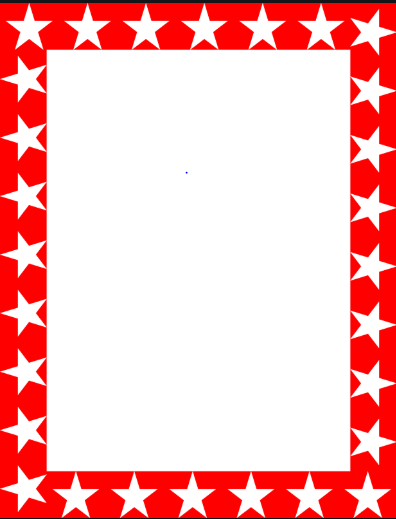 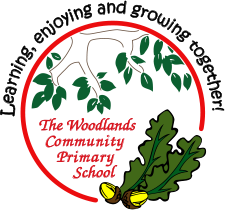 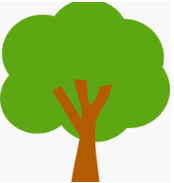 Aspen

Eydie

For evidencing the text during guided reading, clearly using the reading domains to support her explanation.

Miss Bennett & Mrs Read 				01.07.22
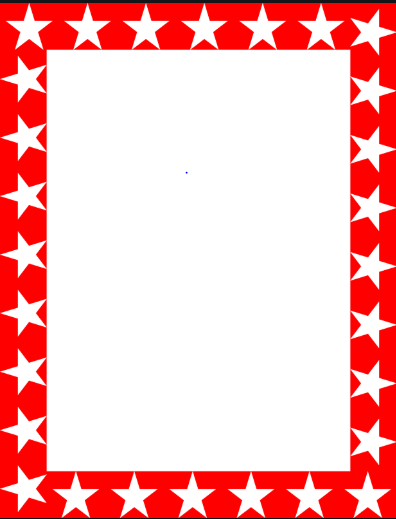 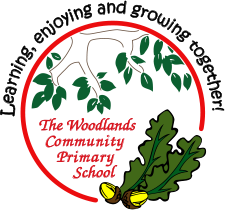 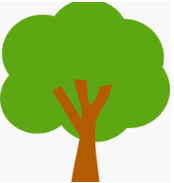 Redwood


Riley C 

For using super self-awareness and resilience when facing new challenges in Art

Miss Shipley                                   01.07.22